Zoetrope:Interacting with the Ephemeral Web
Eytan Adar, Mira Dontcheva
James Fogarty, Dan Weld

University of Washington & Adobe Systems
The Dynamic Web
WWW
The Now Web
See the web through a browser of “now”
Access services through an index of “now”
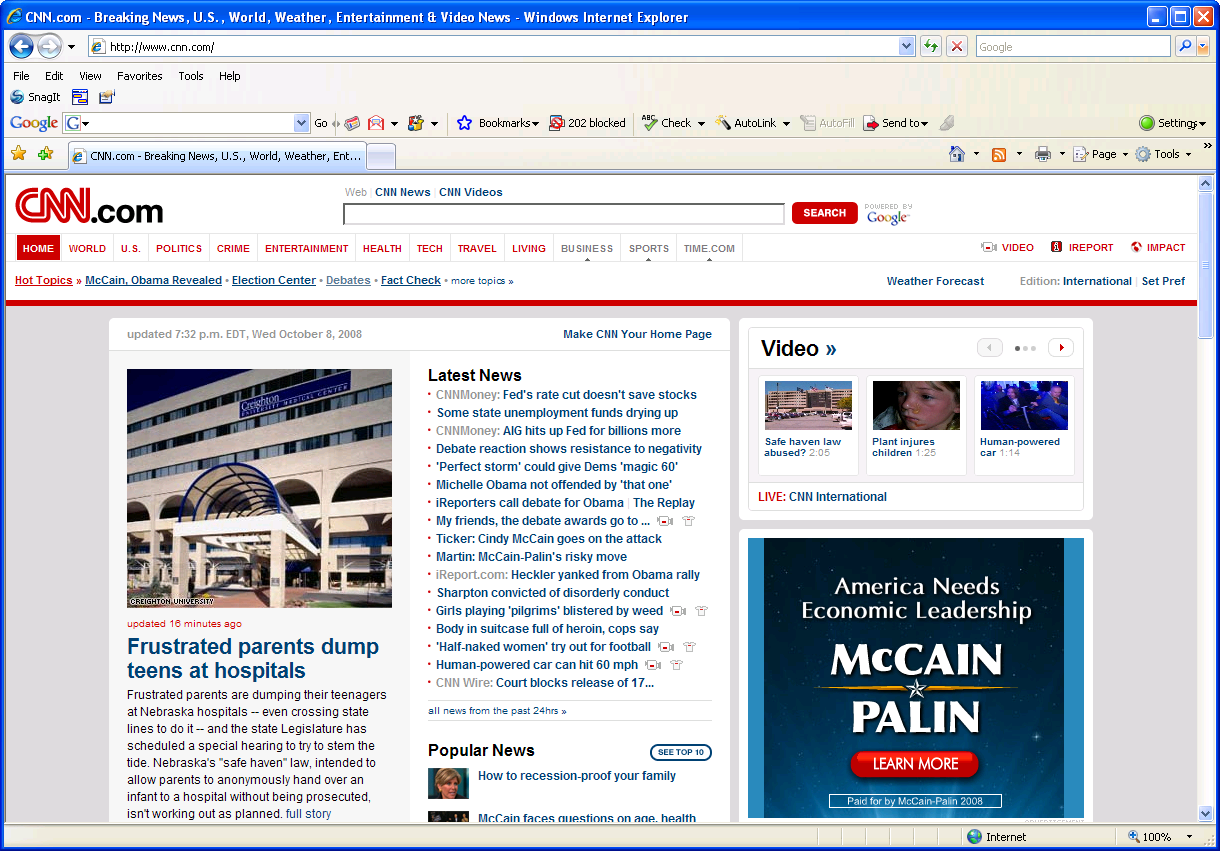 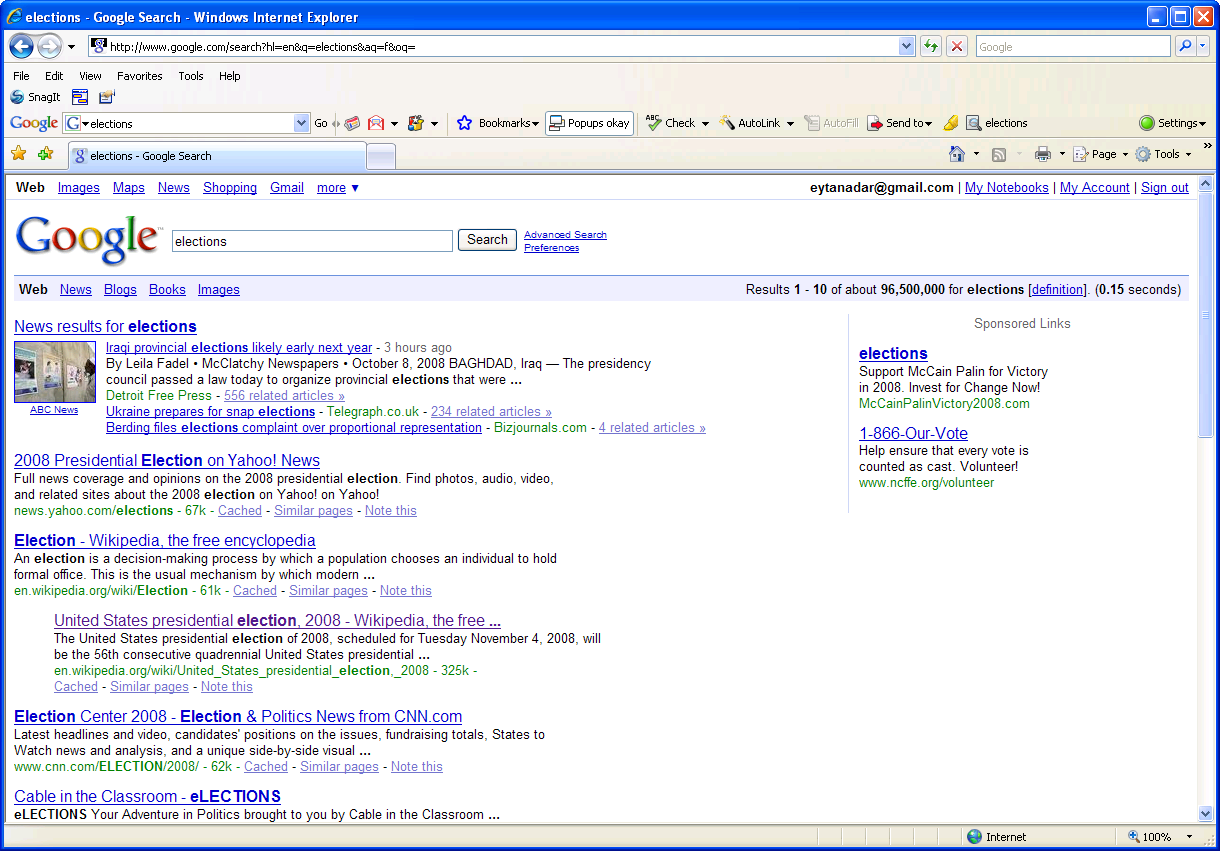 Temporally insensitive
(ignore temporal context and historical values)
Is this really a good price?
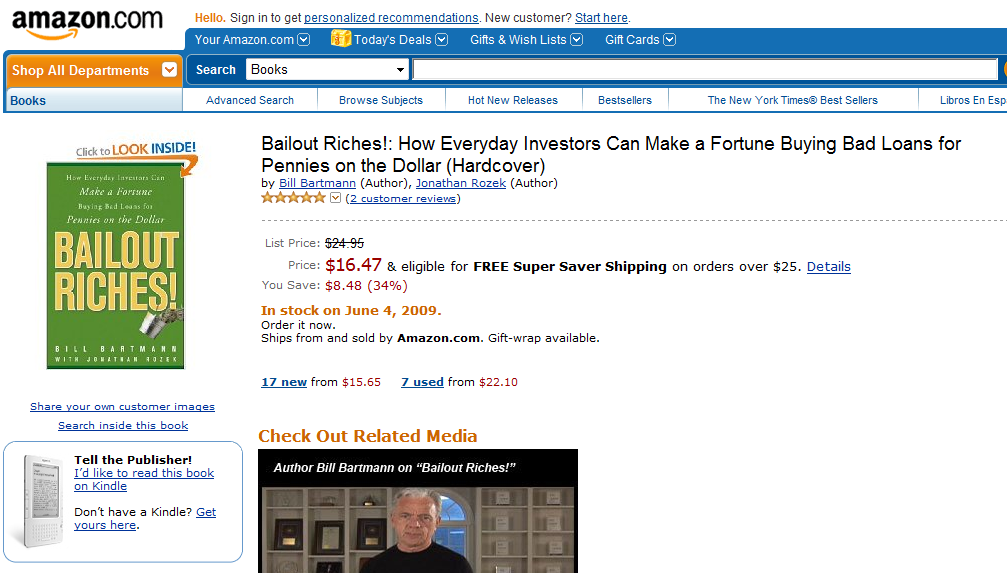 Is this really a good price?
When is really the right time to buy?
What is the relationship between weather and traffic in Seattle?
What is the relationship between 
traffic and temperature in Seattle?
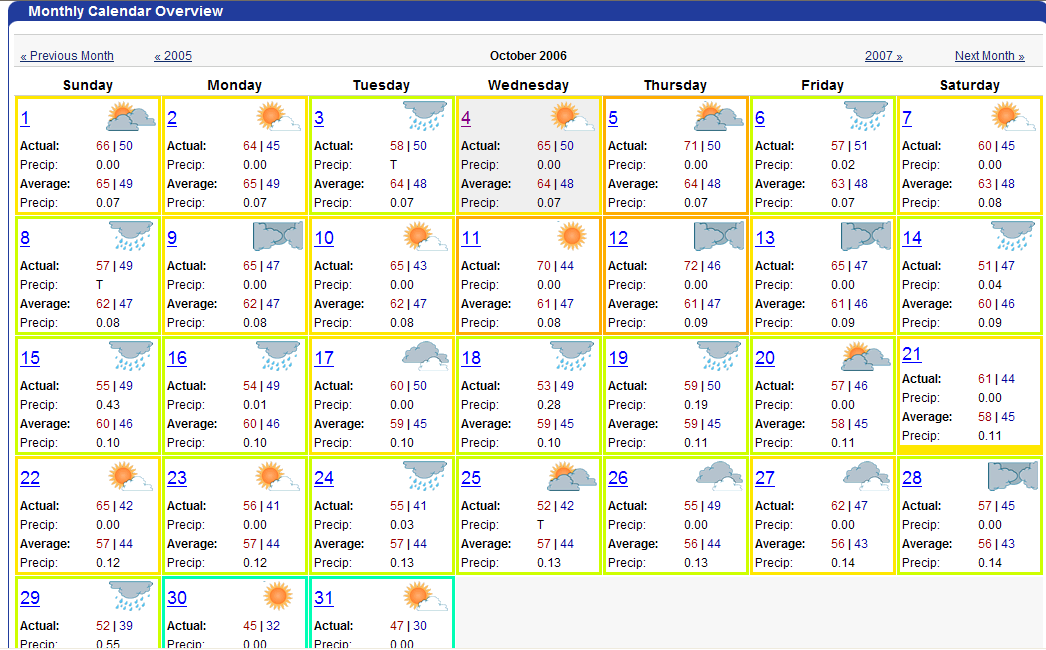 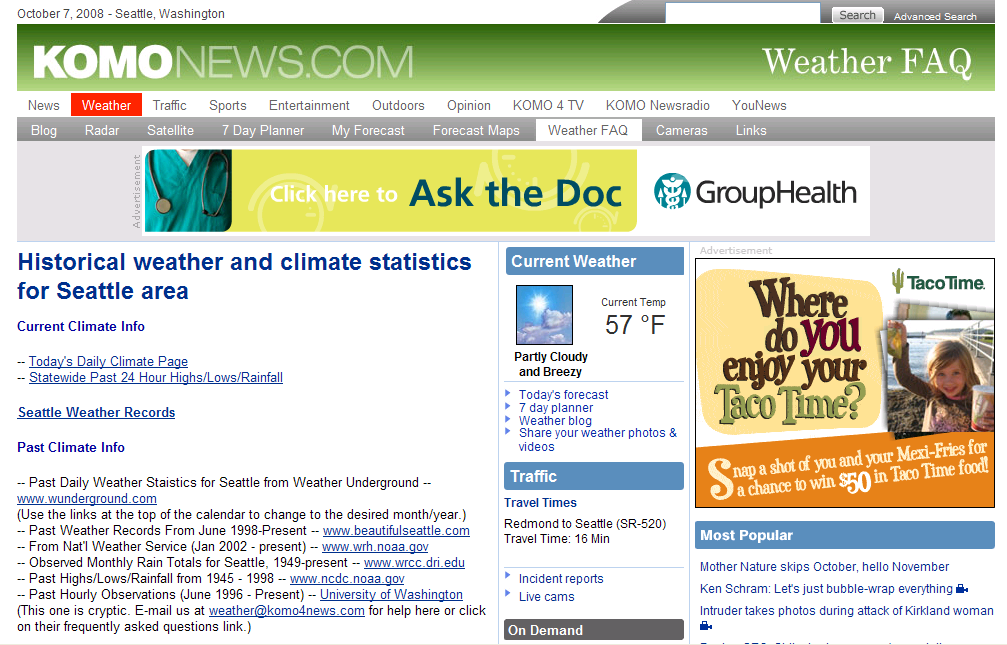 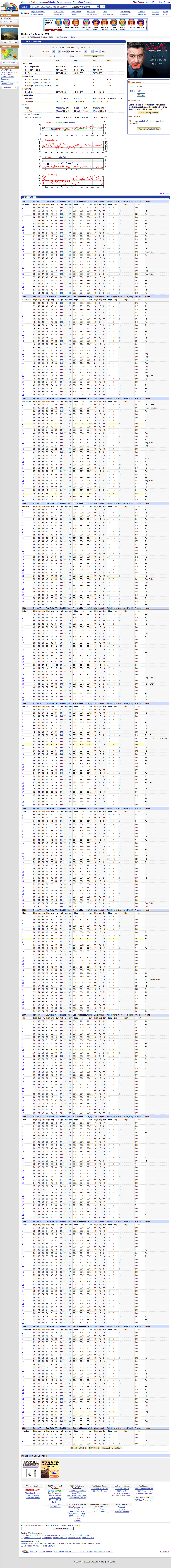 Manually collect, page by page
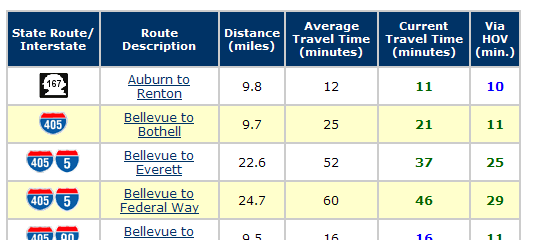 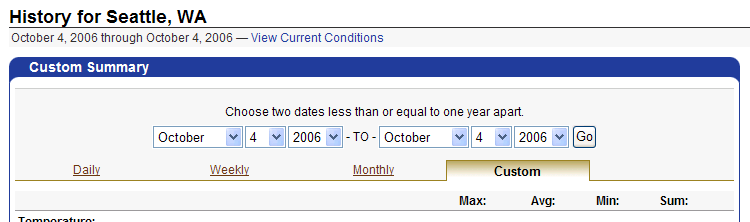 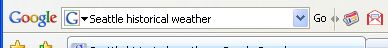 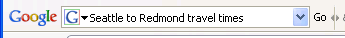 Now what?
traffic and temperature in Seattle?
an alternative…
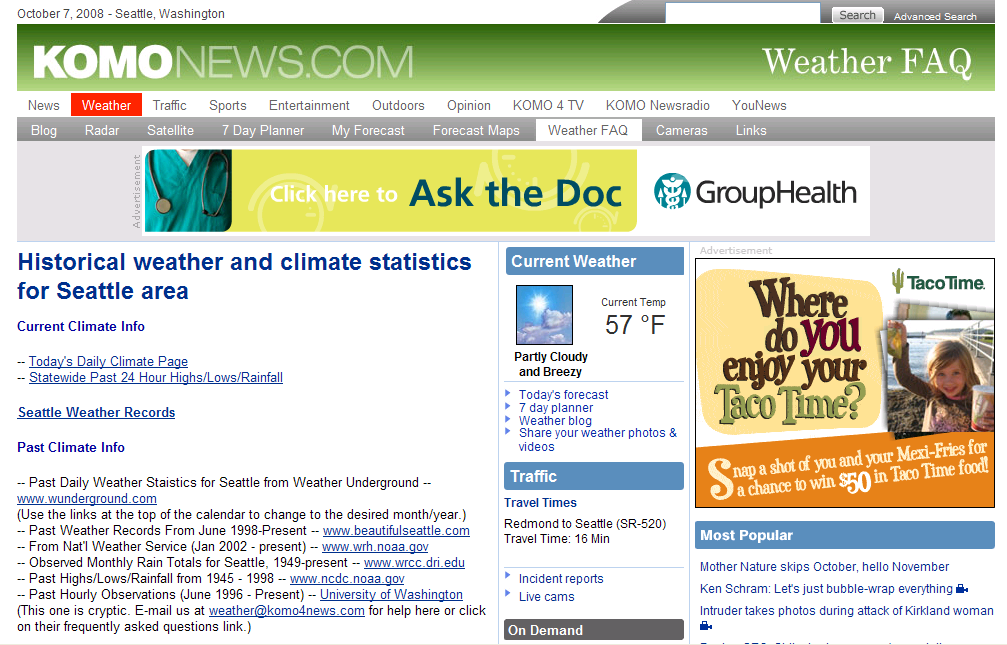 Temp
t
Travel time
t
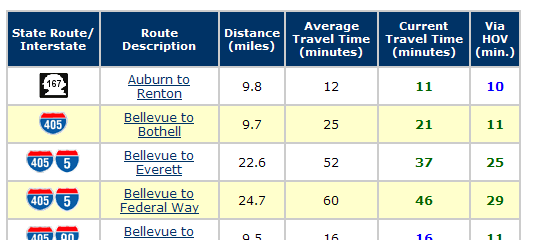 Related Work
Evolution of the Web 
[Fetterly et al., WWW ‘03]
[Ntoulas et al.,  WWW ‘04]  
Internet Archives
Photo
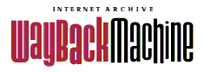 Related Work
Evolution of the Web 
Monitoring
[Sugiura & Koseki, UIST ’98]
[Greenberg & Boyle, GI ‘06]
Photo
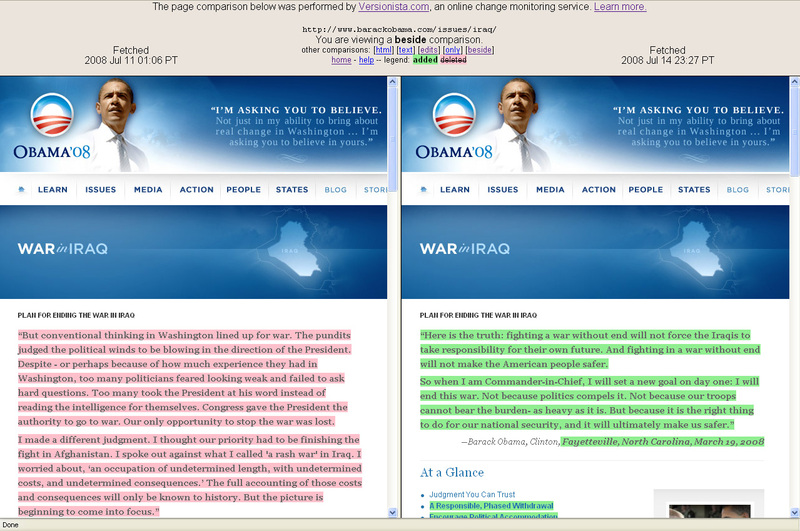 Related Work
Evolution of the Web 
Monitoring
Clipping & Aggregating
[schraefel et al., WWW ‘02]
[Dontcheva et al., UIST ‘07]
Photo
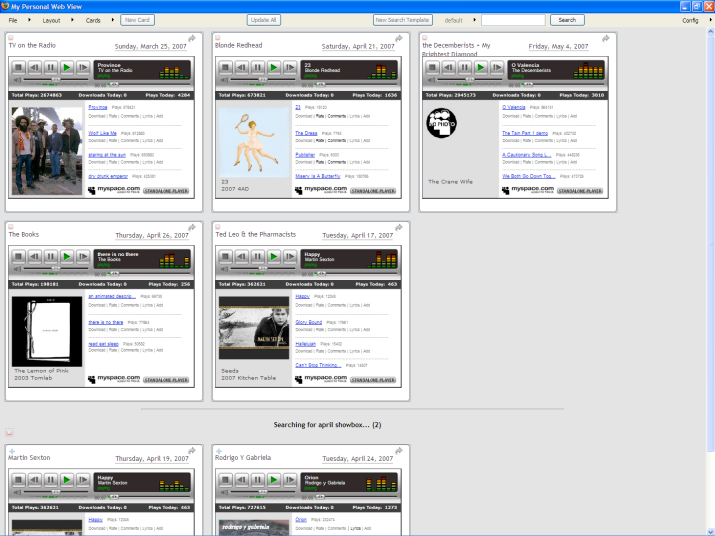 Our Approach
Zoetrope Architecture
Zoetrope Front End
R1
R2
R3
Zoetrope Engine
…
…
Data Store
XML/Images/Text/…
Crawler
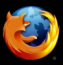 Web
Content Streams & Operators
{… <Ti , Ci> , <Ti+1 , Ci+1> , …}
Time stamp
Content (typed, but can be anything: HTML, images)
Content Streams & Operators
Input: Content Stream
Transform Operator
Filter Operator
Render Operator
{… <Ti , Ci> …}
Output: Content stream with modified data payloads (Ci’)
Output: Subset of Content Stream
Output: “Visual” Output
Construct everything from operators
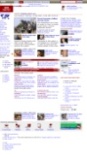 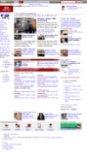 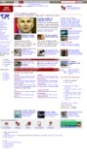 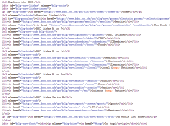 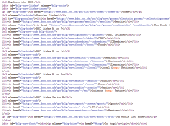 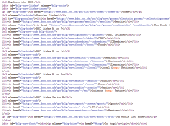 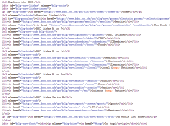 Generate Images
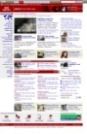 Crop to Rectangle
Pick image based on slider
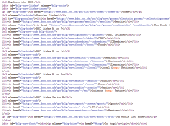 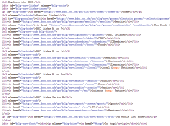 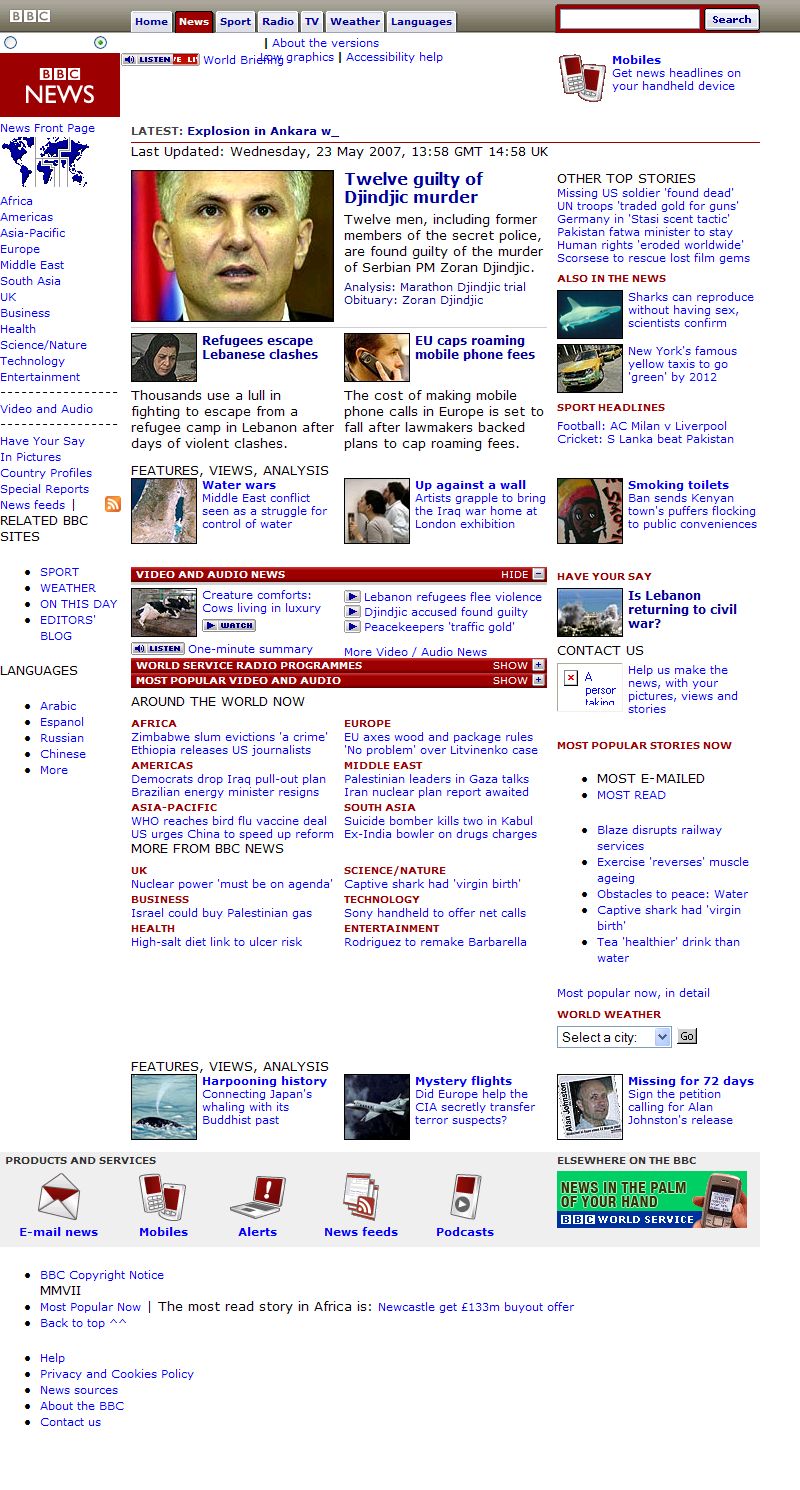 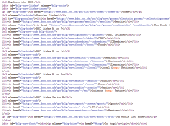 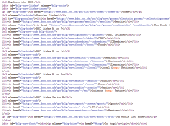 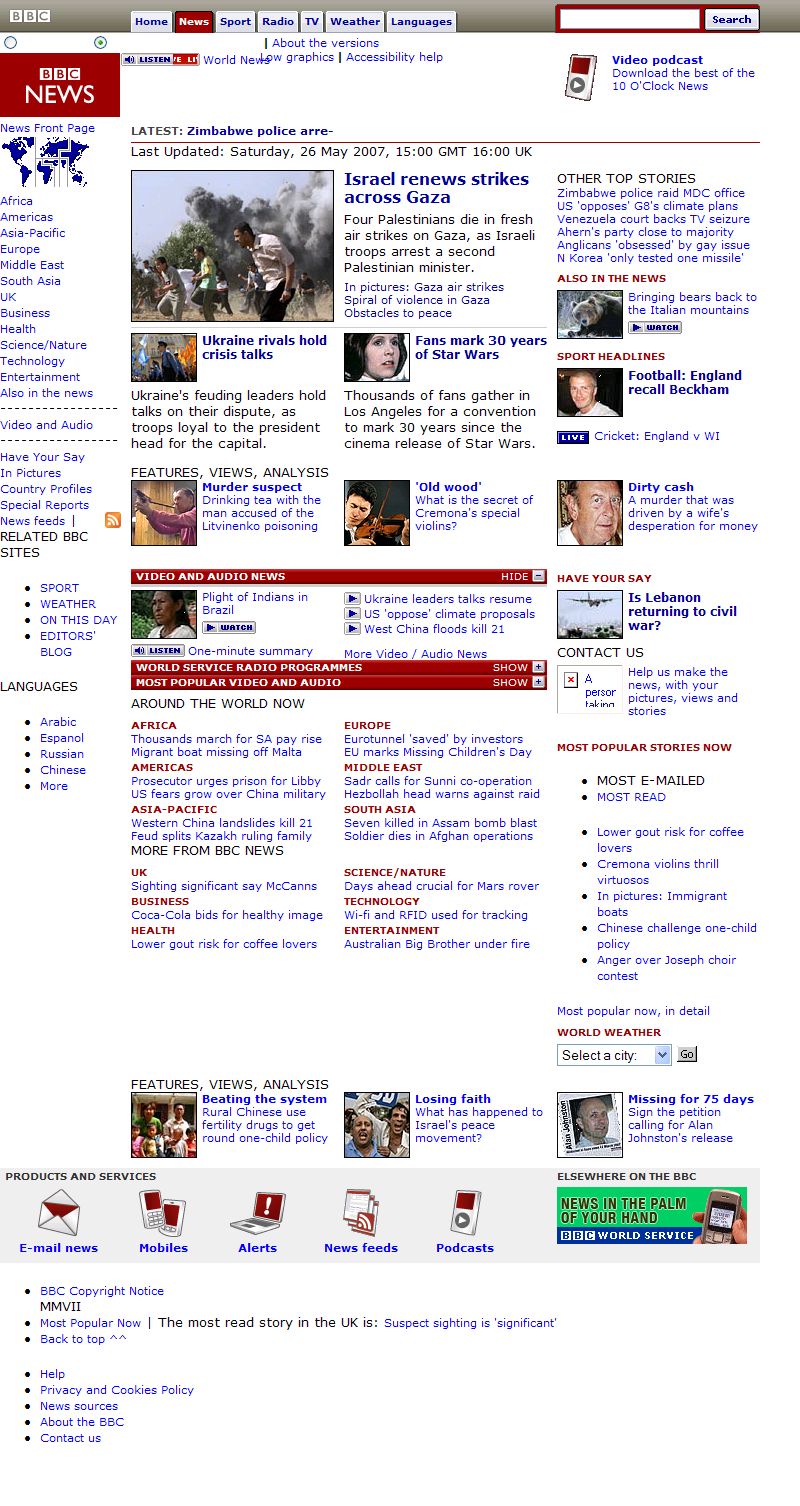 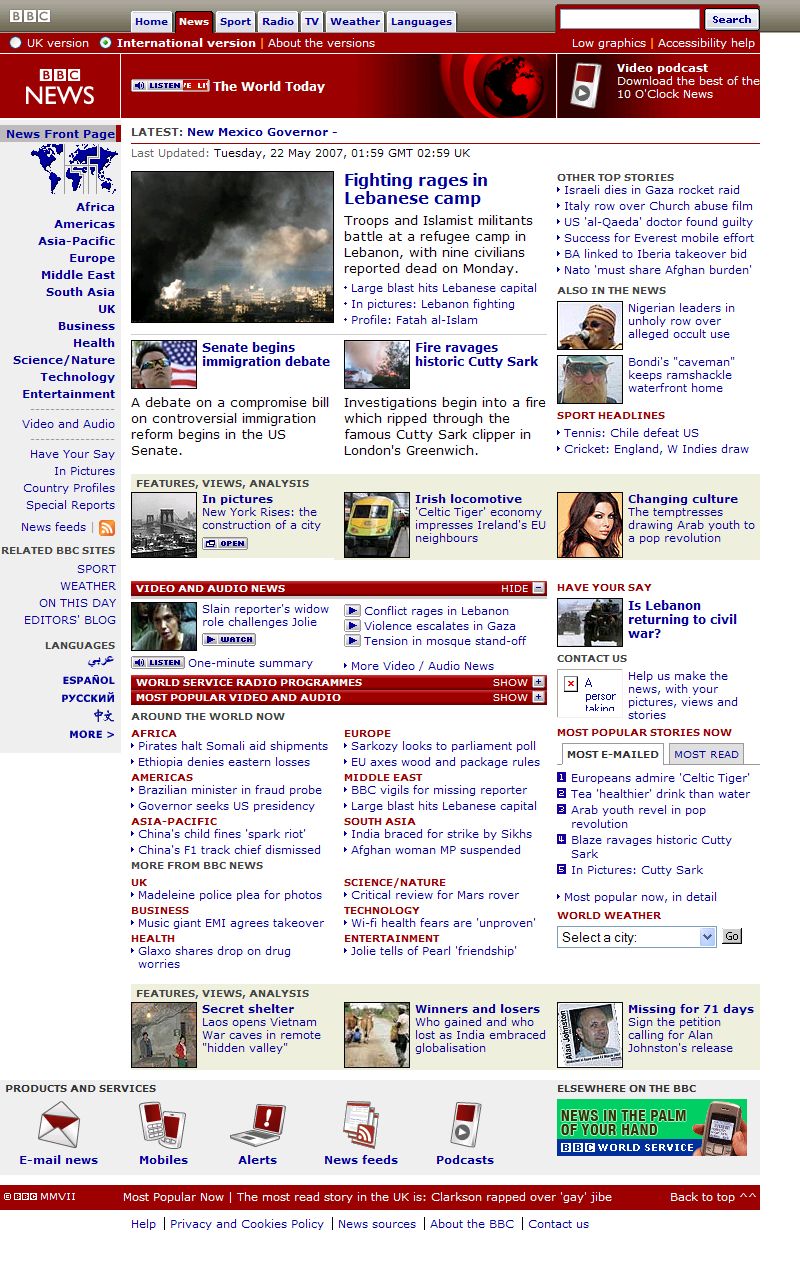 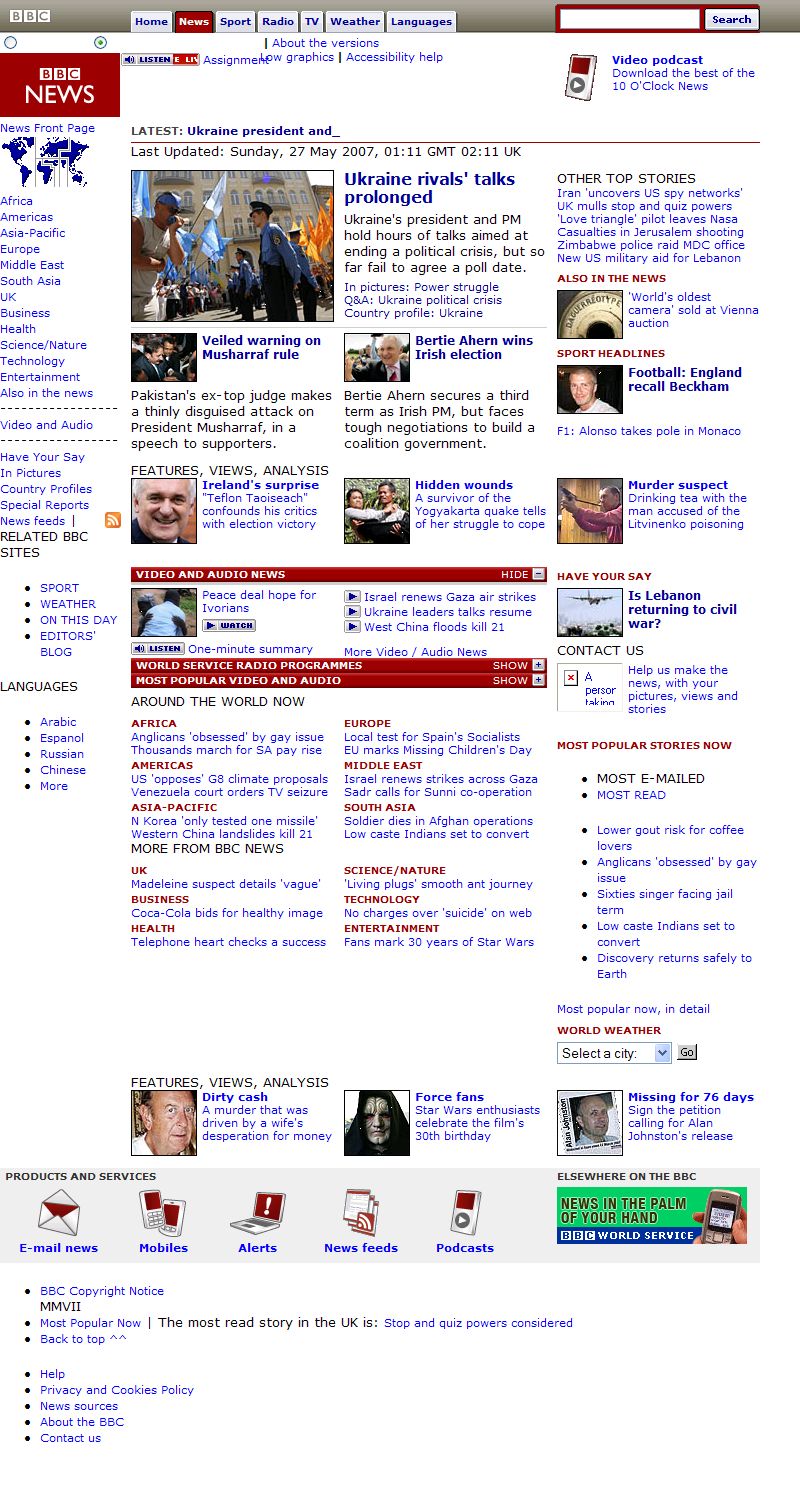 {… <Ti , Ci> …}
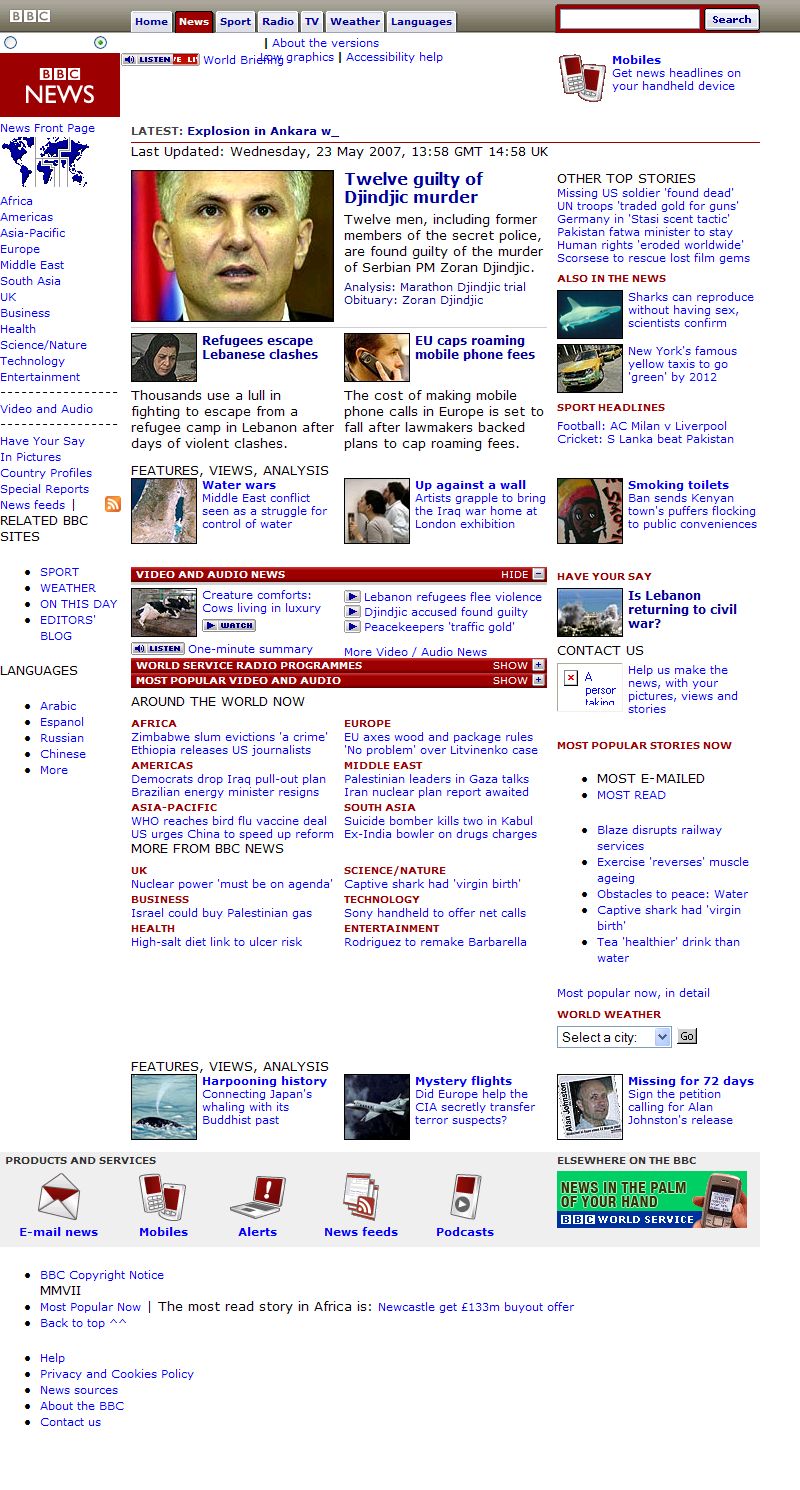 Render into lens
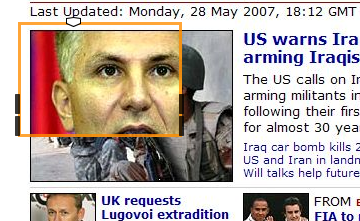 Lens, locked to coordinate
Construct everything from operators
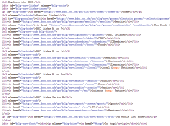 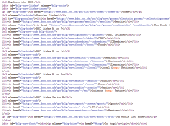 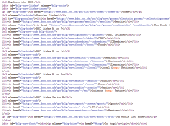 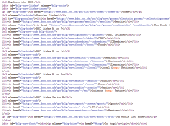 Select DOM forest
Extract numerical value
Render into time series
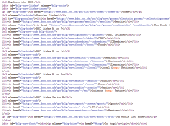 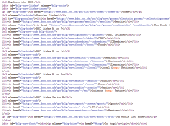 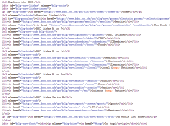 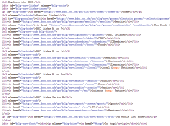 44.10
{… <Ti , Ci> …}
49.10
43.10
50.20
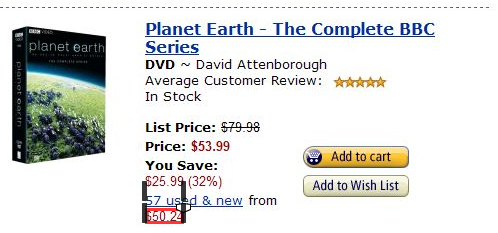 <…> $44.10 <…>
<…> $50.20 <…>
<…> $4310 <…>
<…> $49.10 <…>
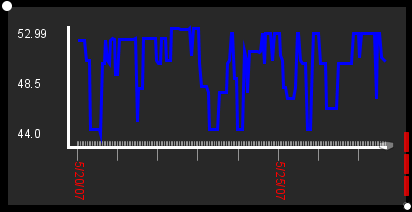 Lenses
Visual  (same place on screen)
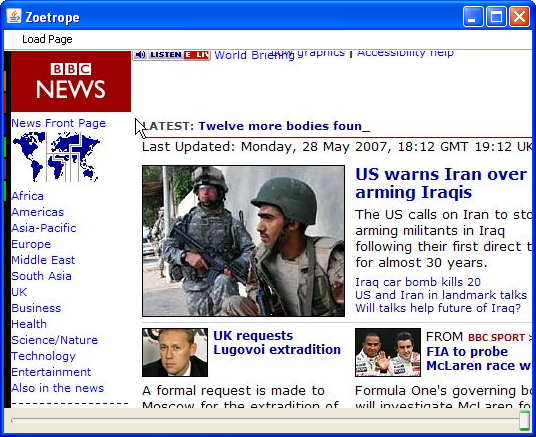 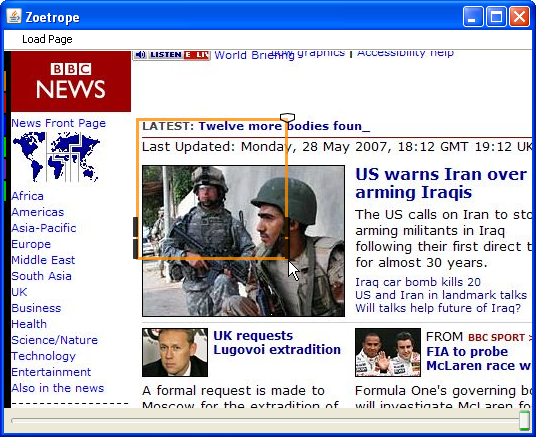 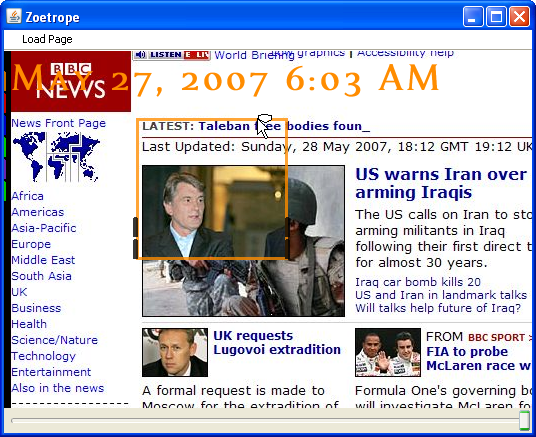 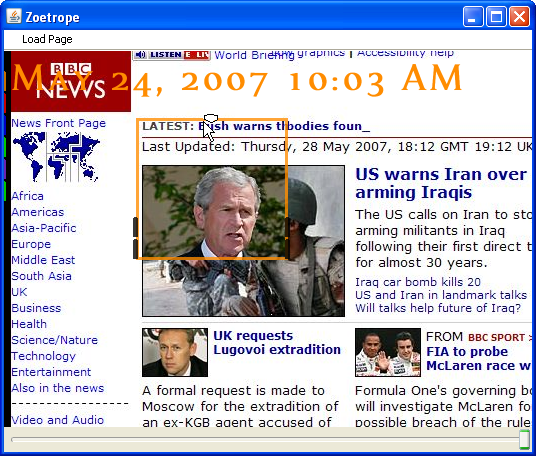 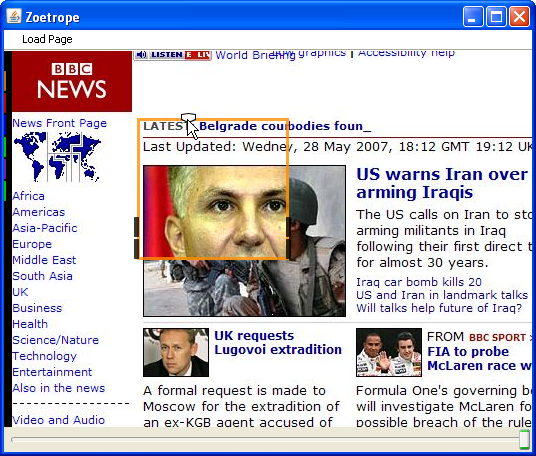 Structural (same place in HTML)
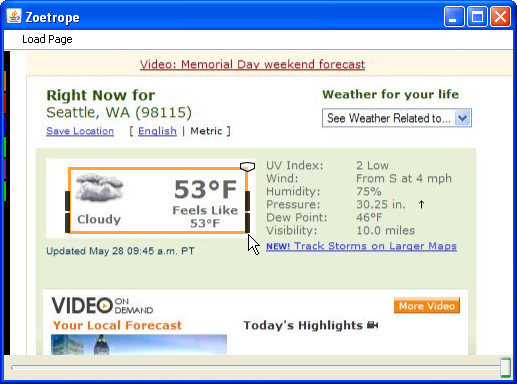 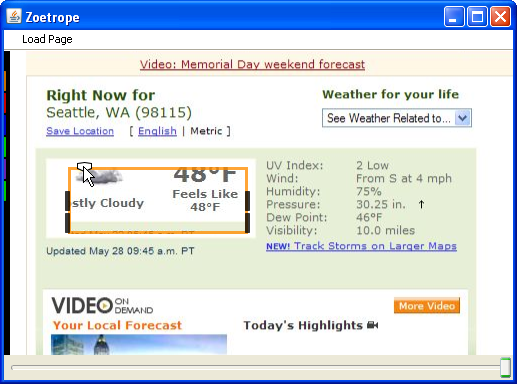 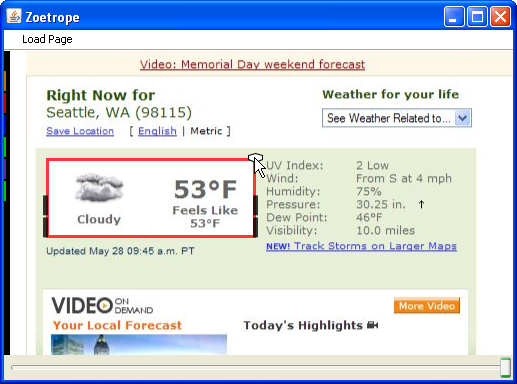 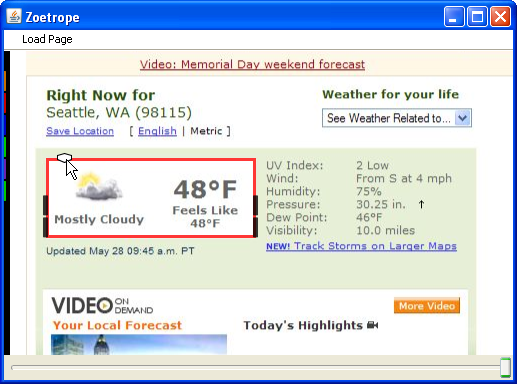 DOM Structure
Content (same text)
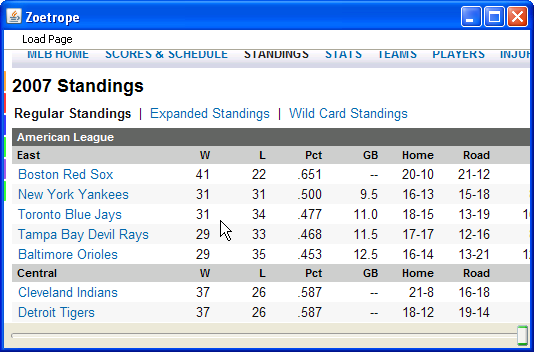 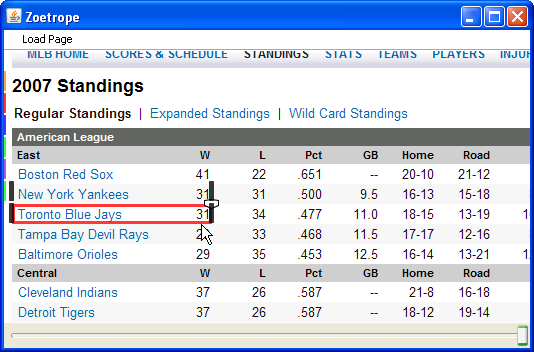 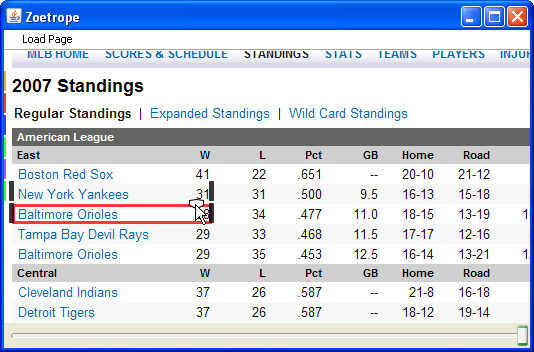 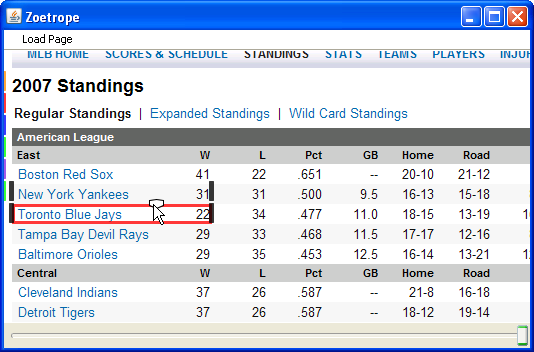 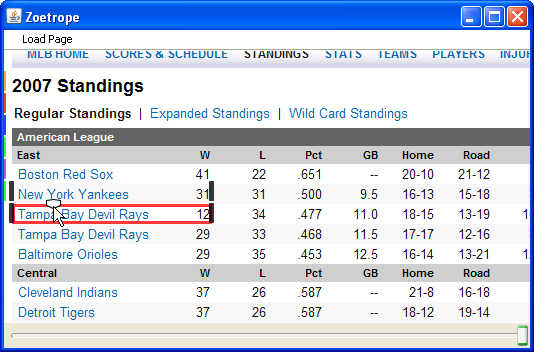 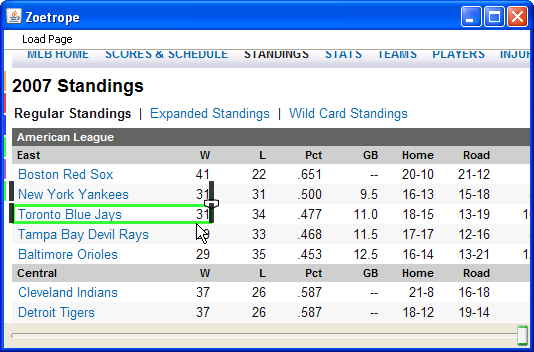 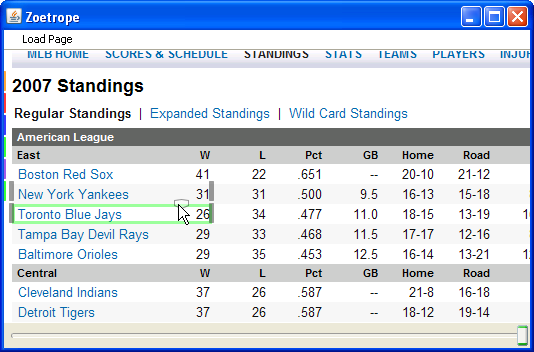 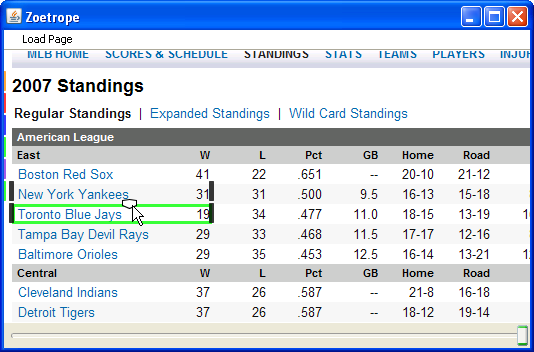 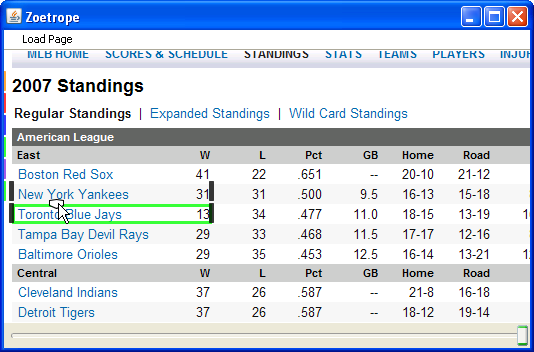 Filters
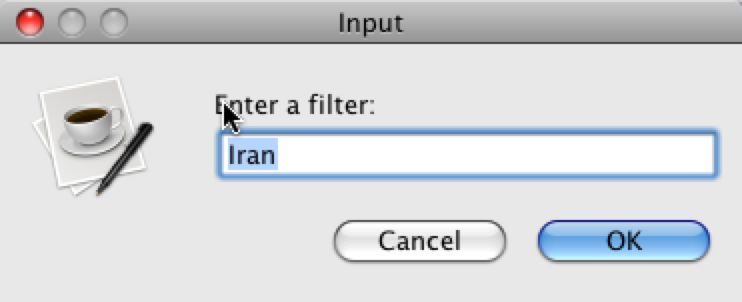 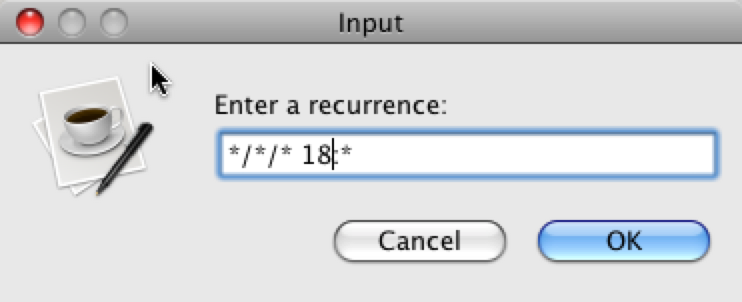 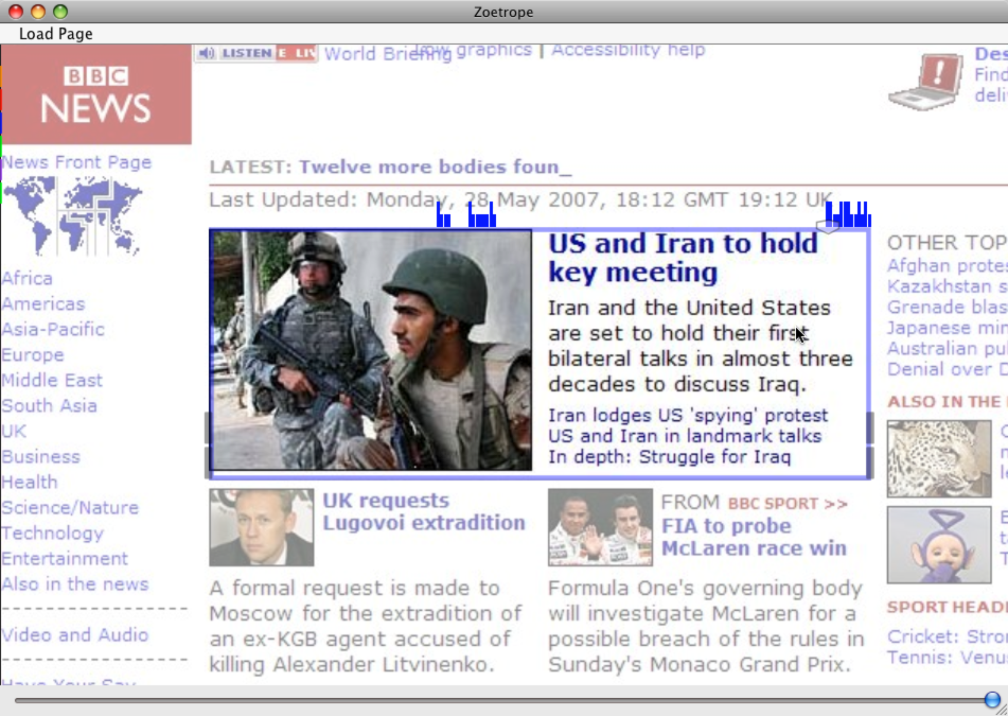 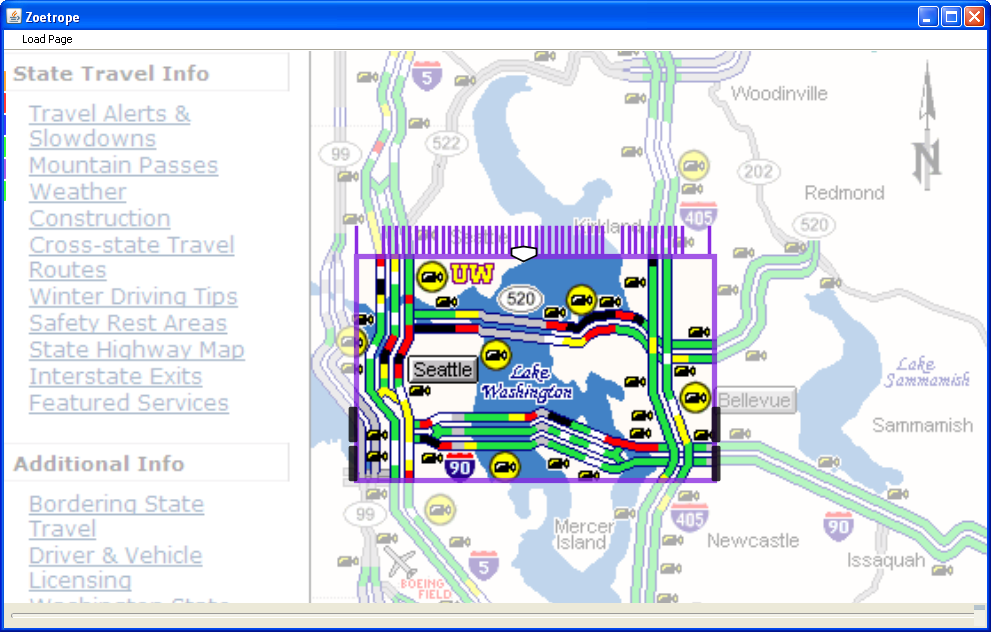 Renderers
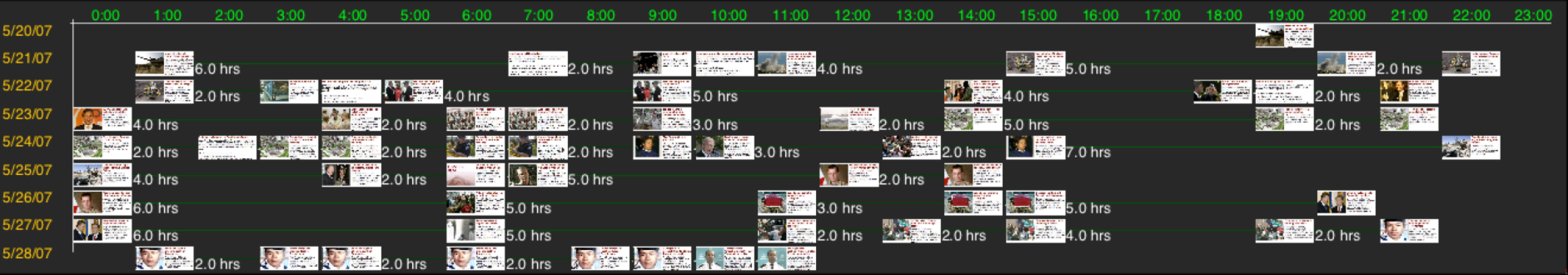 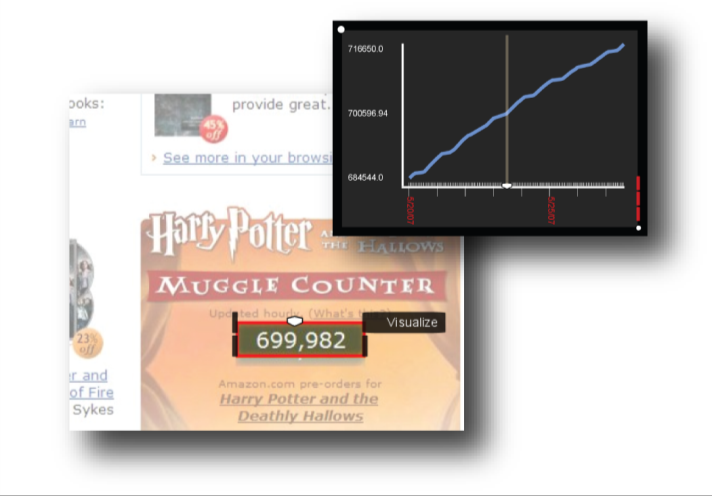 Binding Lenses
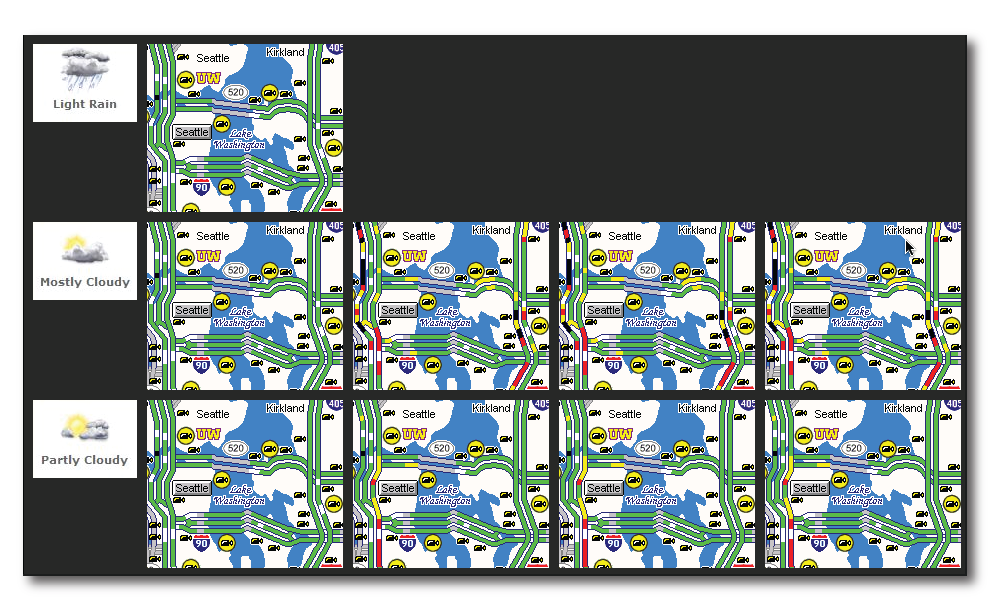 Demo
Contributions
Visual programming toolkit for temporal  Web content
Semantics for temporal data streams
Operators for fast processing of temporal data streams
Indexing structures for fast processing and interaction with Web content over time
Future Work
Evaluation
User Study
Performance
Future Work
Evaluation
User Study
Performance
Data gathering
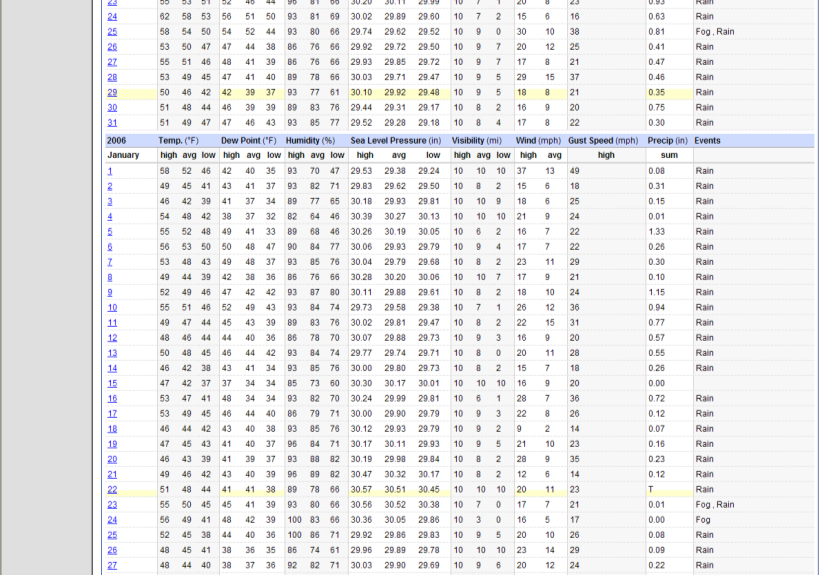 Information Arbitrage
Combine observations to improve granularity
cnn.com
Weather.com
time
Future Work
Evaluation
User Study
Performance
Data gathering
Scaling up
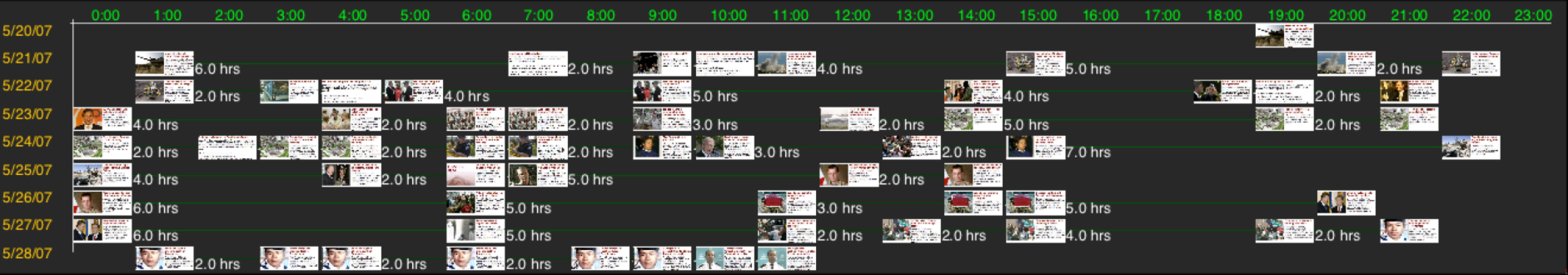 Possible Distributed Architecture
Server collects snapshots
Client collects finer resolution
Gaps?
DHT for collected data (good for intervals)
Query: operator chain + data
Release on similarity threshold
Repeat
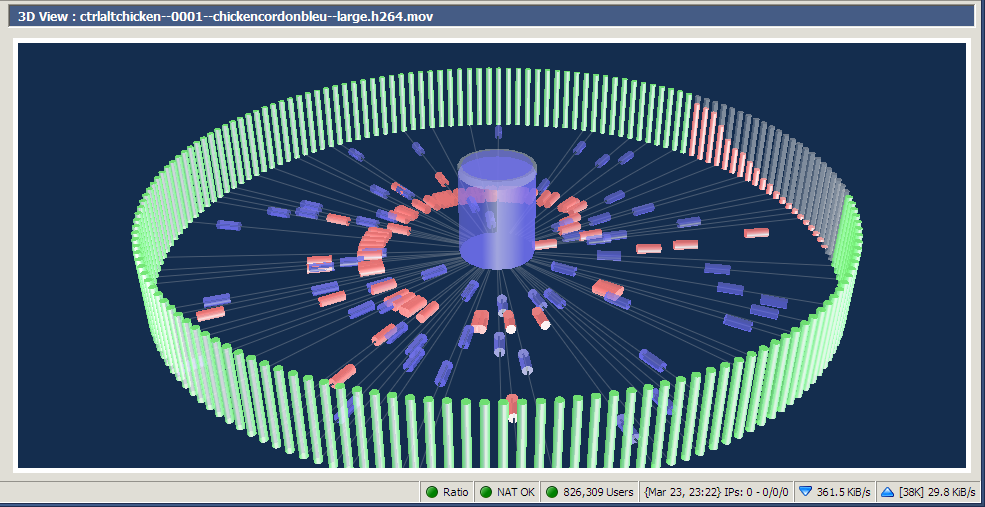 Thanks!
Jaime Teevan, Susan Dumais, Rob Miller , GRAIL, DUB

NSF Graduate Fellowship, ARCS, WRF/TJ Cable Professorship
?